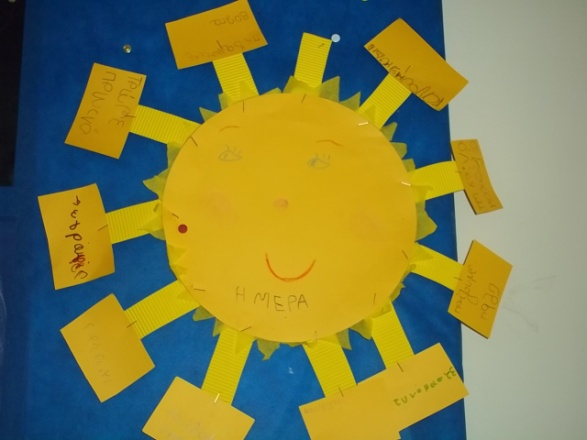 23Ο ΝΗΠΙΑΓΩΓΕΙΟ ΛΑΡΙΣΑΣ                 Antoniou Elisabet
23  Kindergarten Larisa Greece
the solar systemTO ΗΛΙΑΚΟ ΜΑΣ ΣΥΣΤΗΜΑ
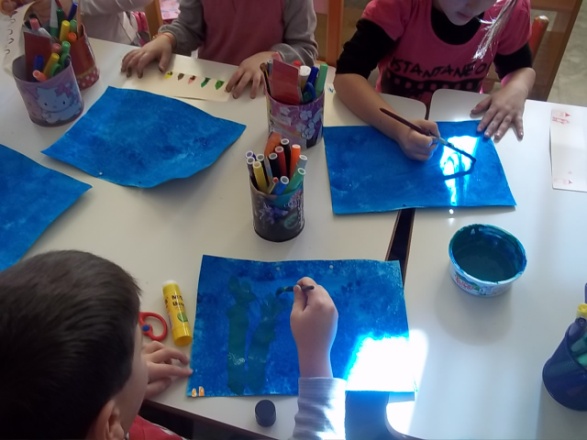 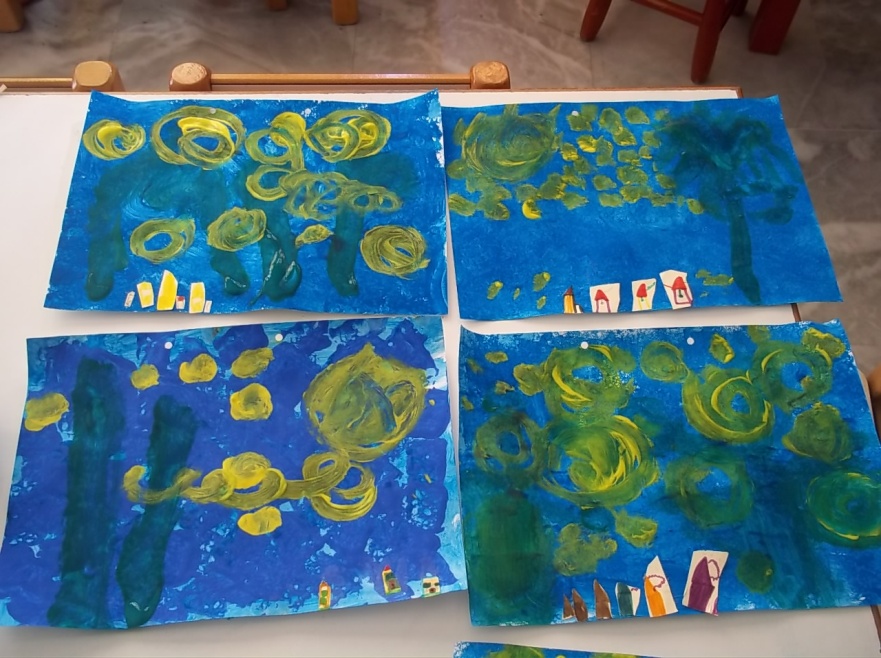 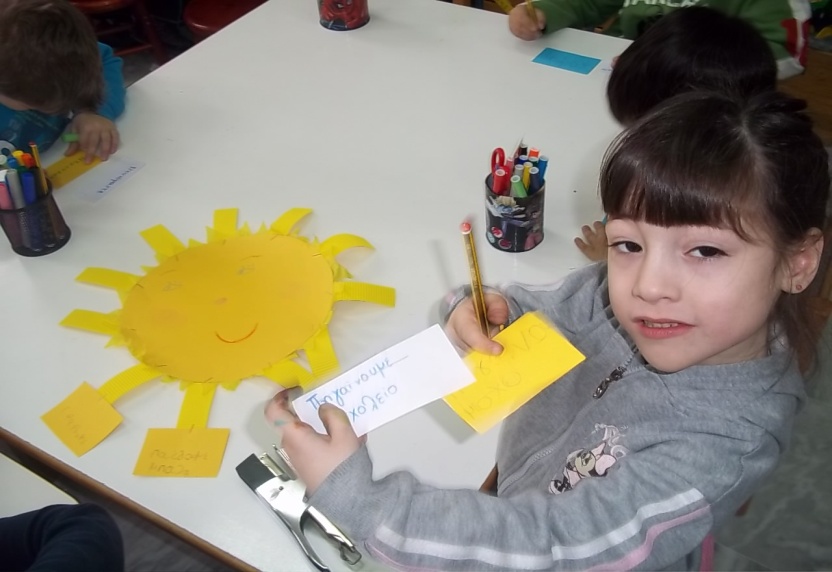 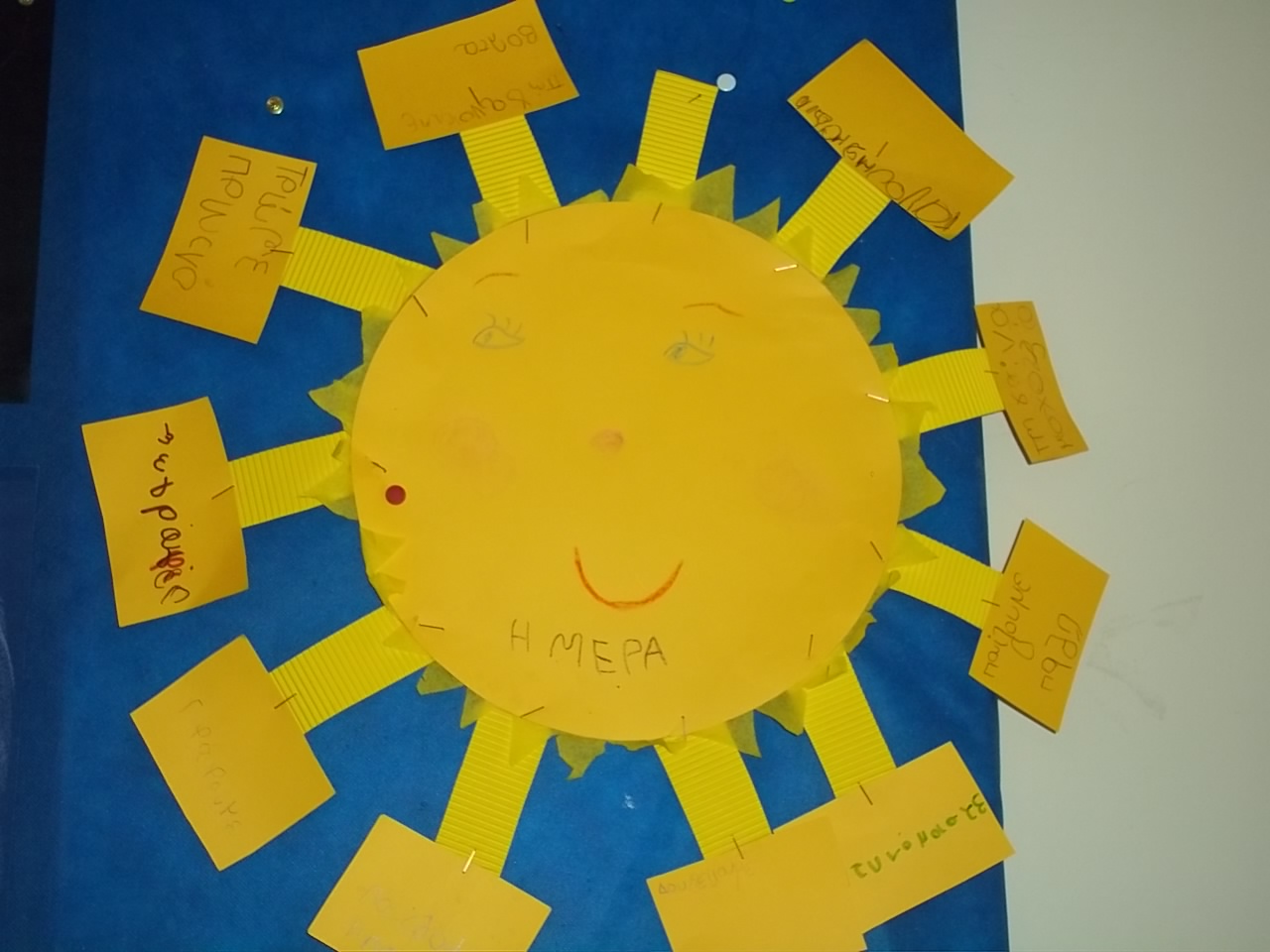 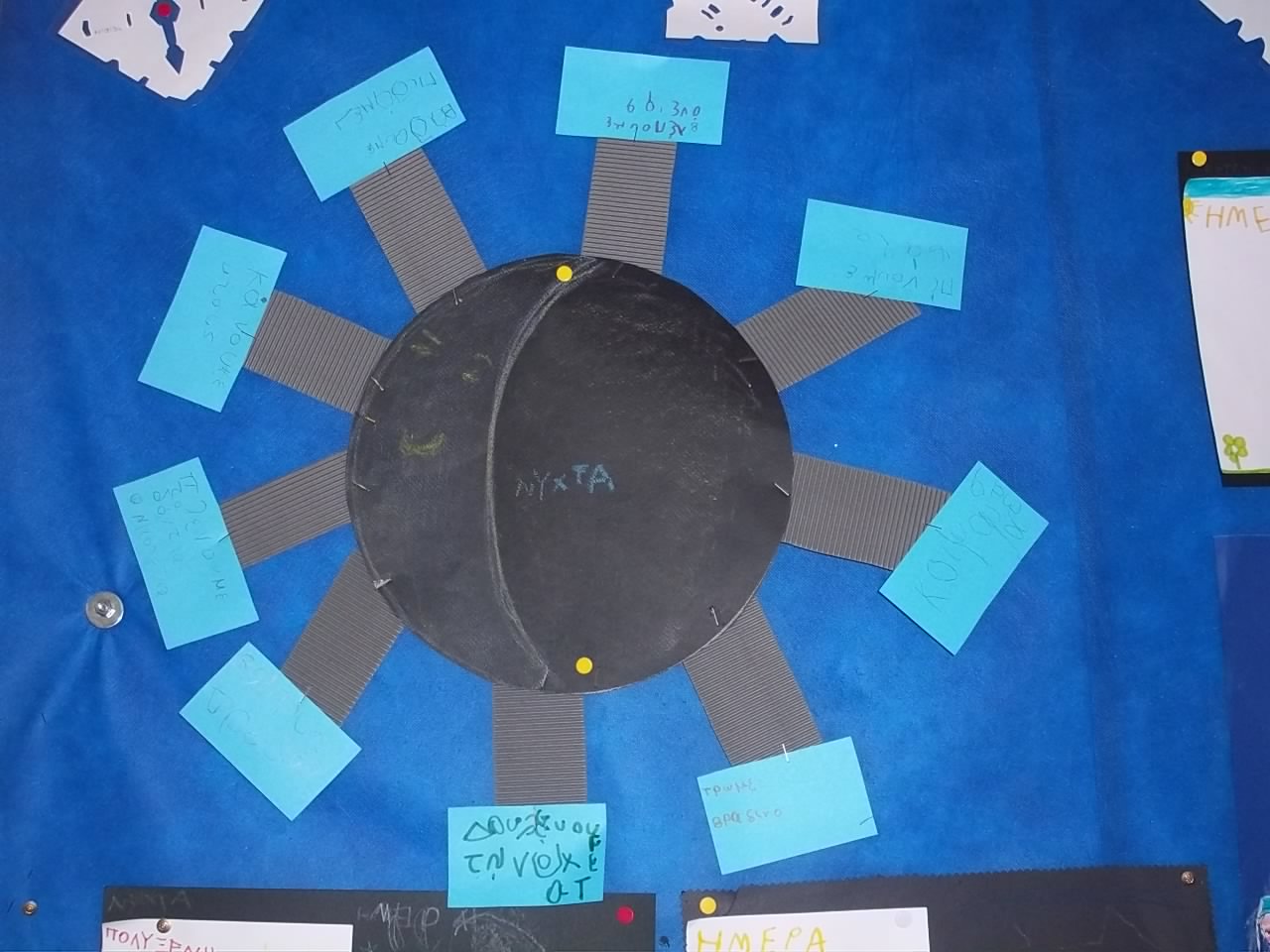 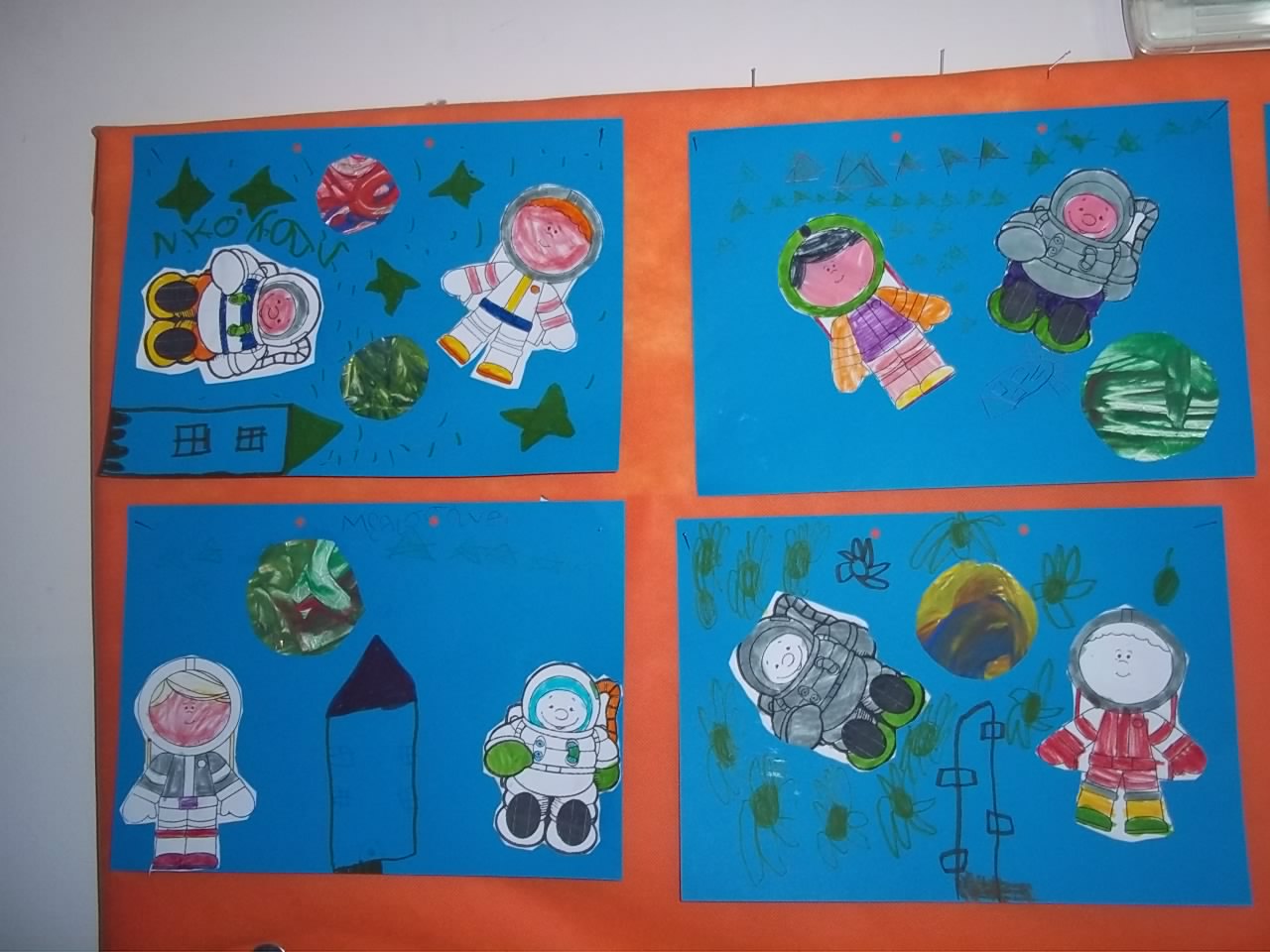 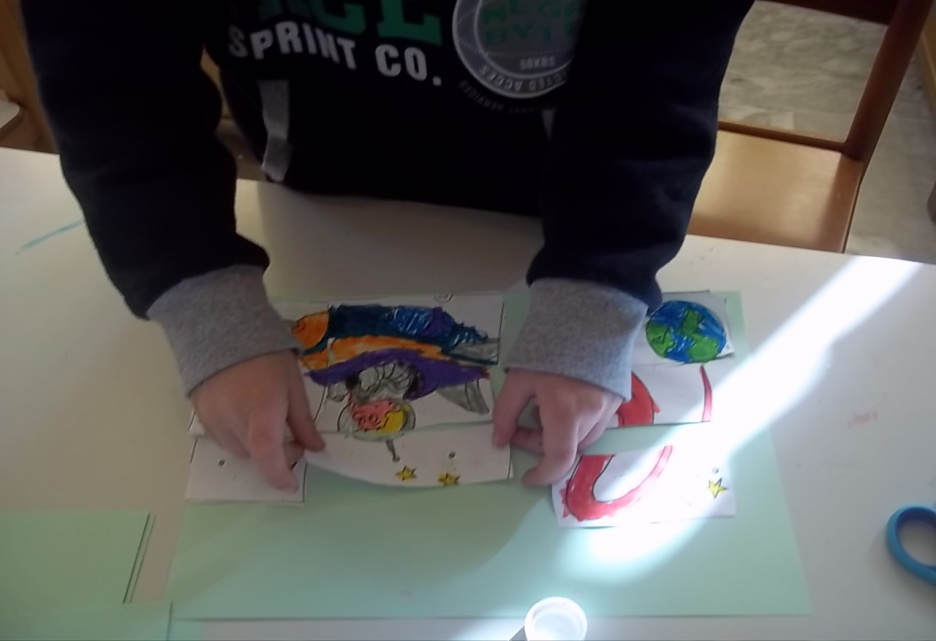 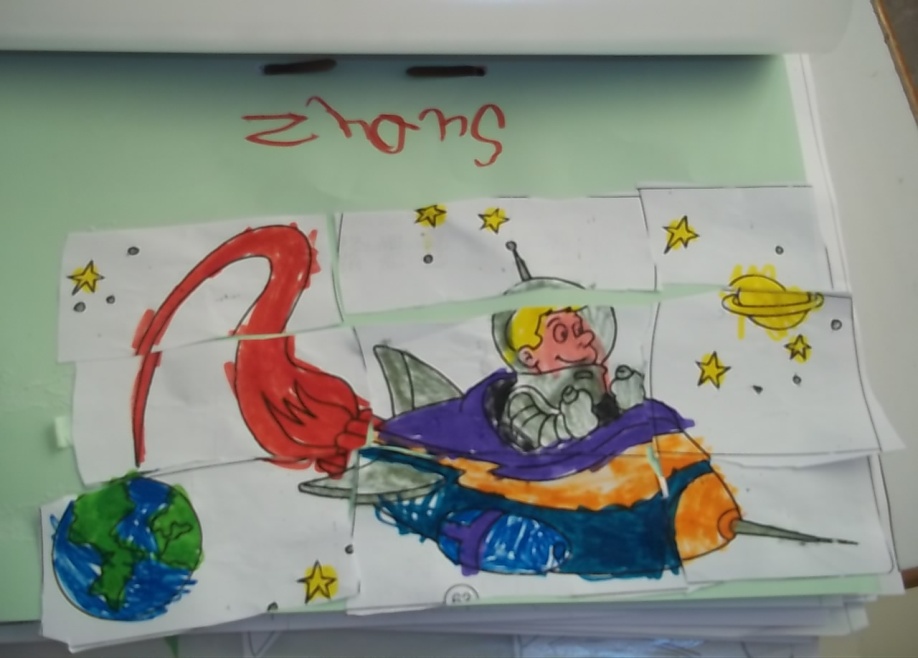 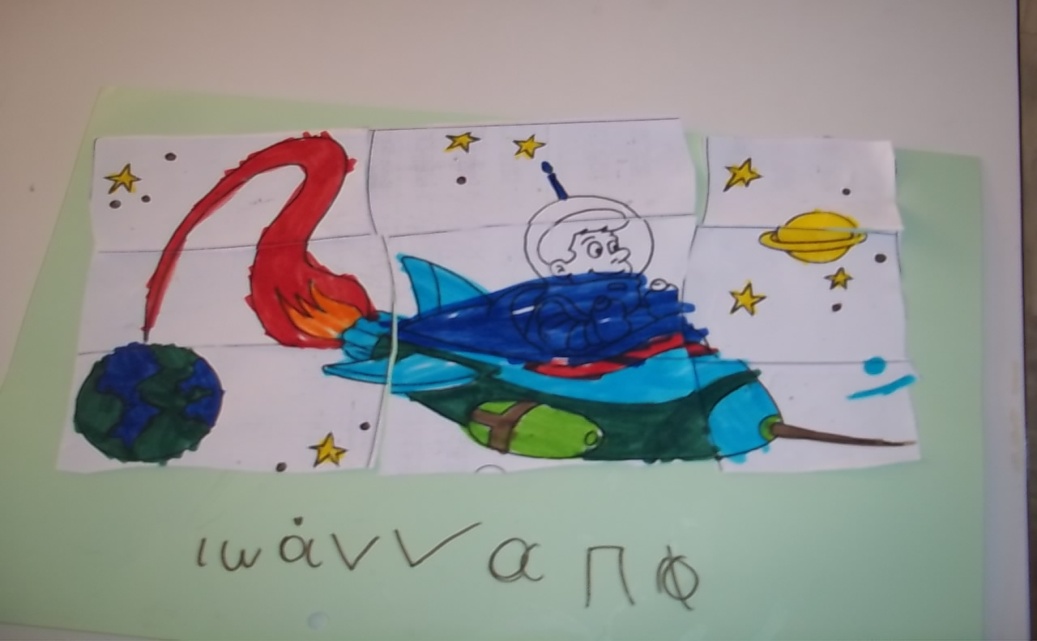 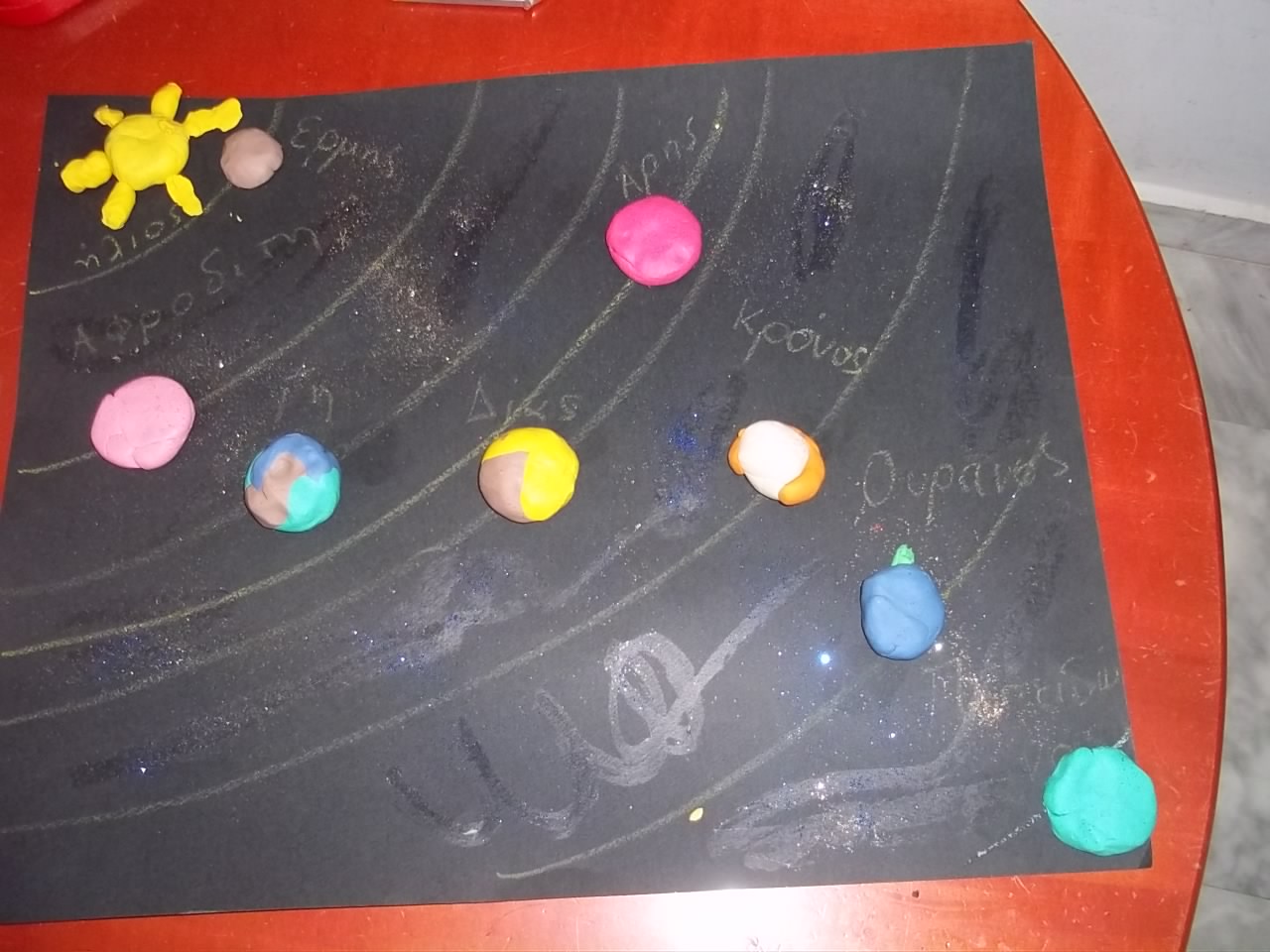 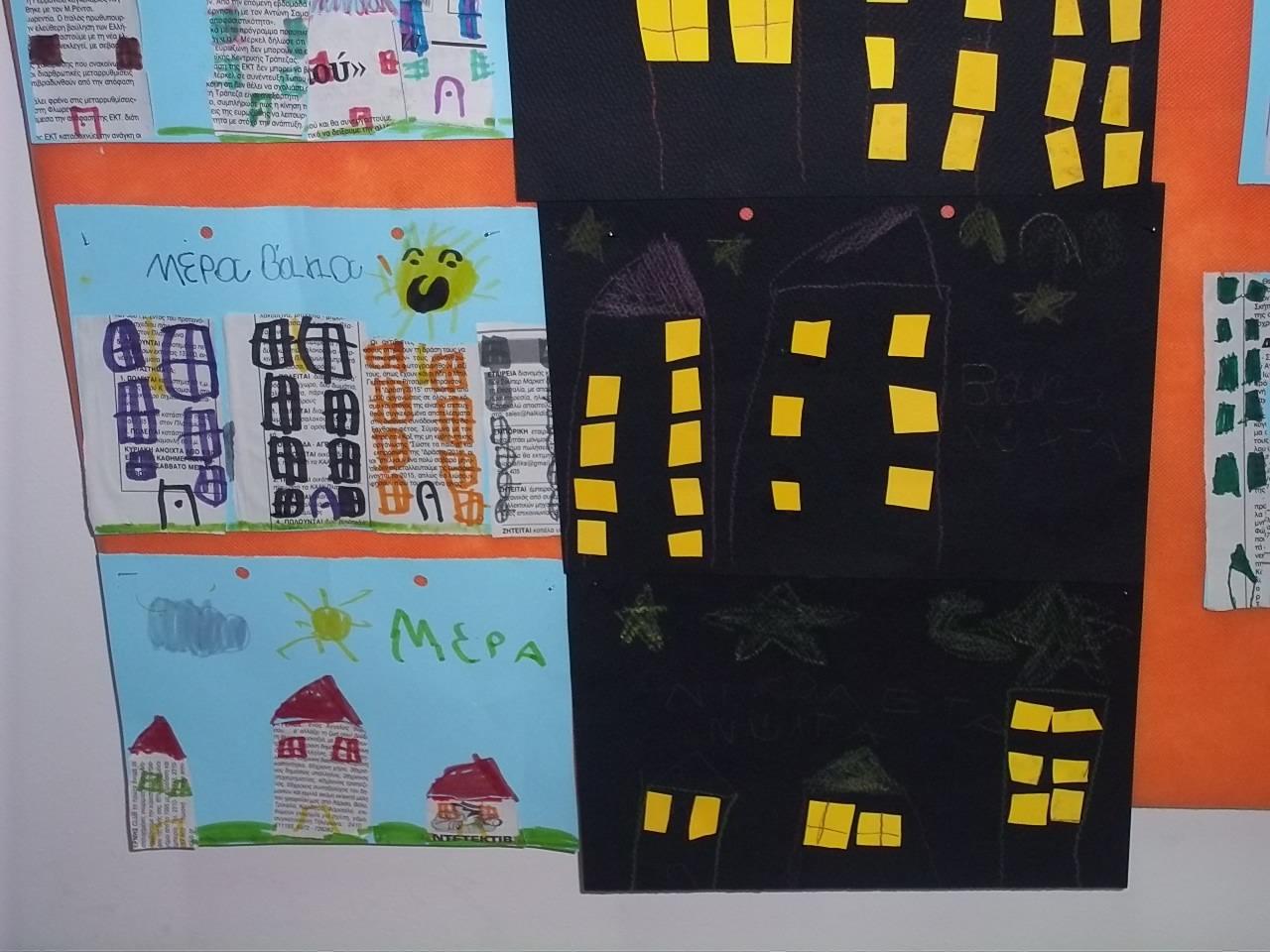 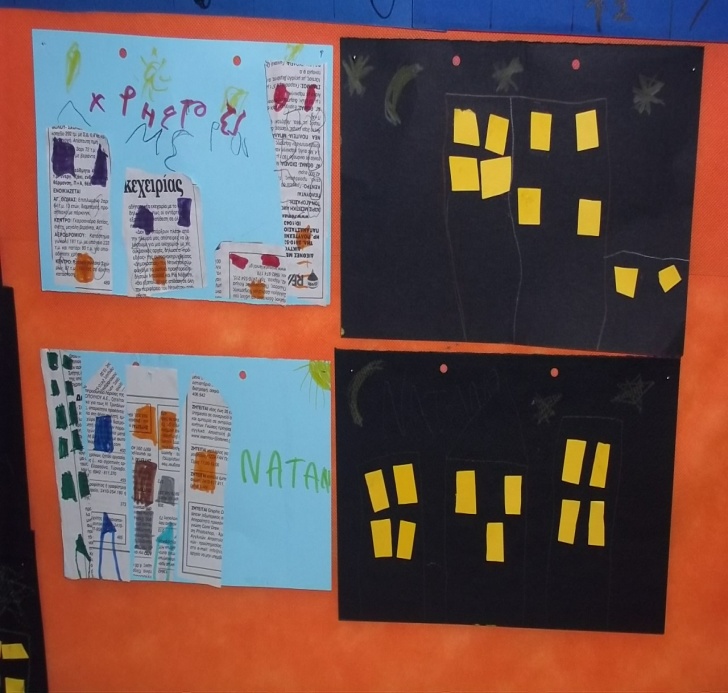 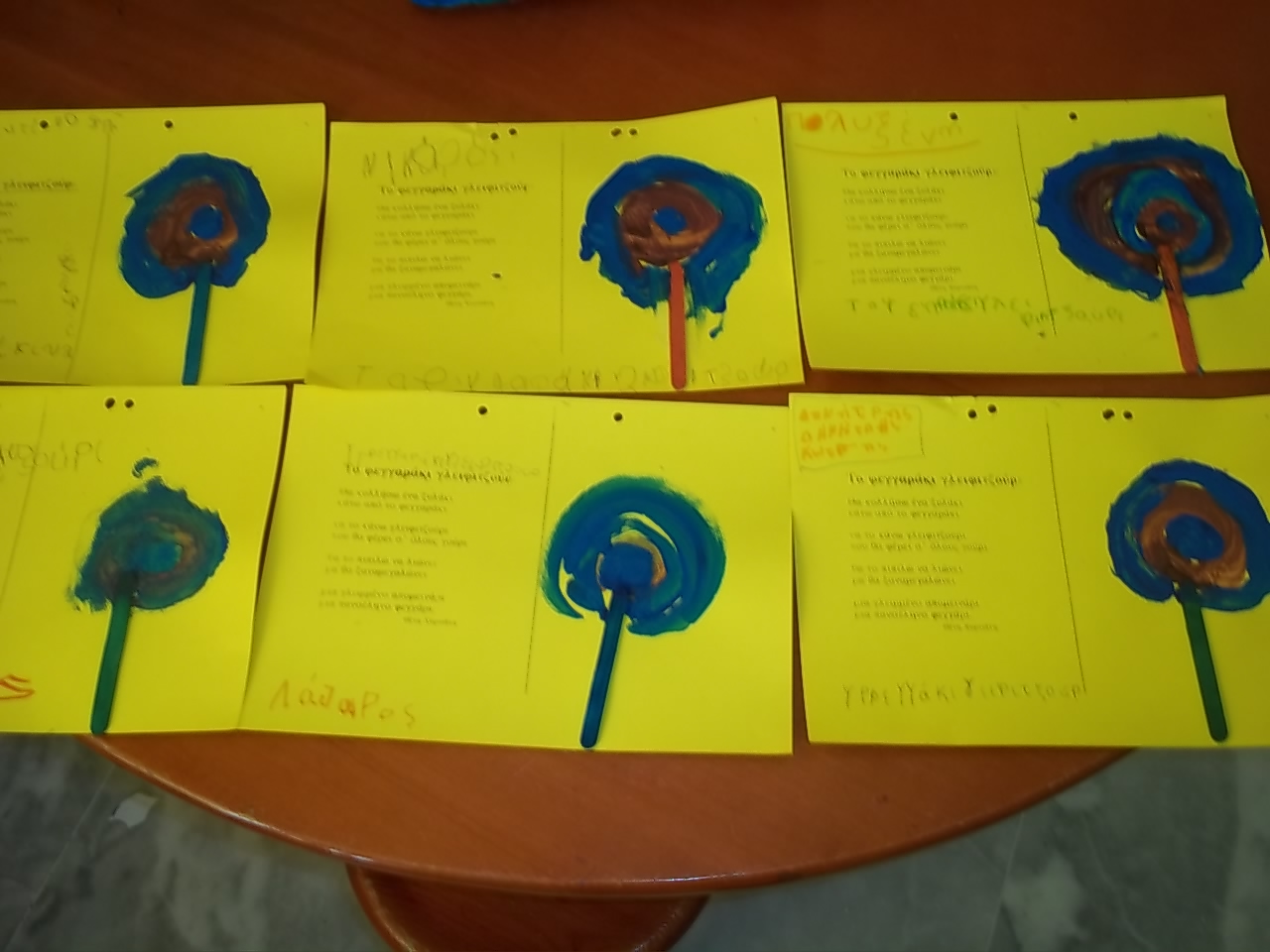 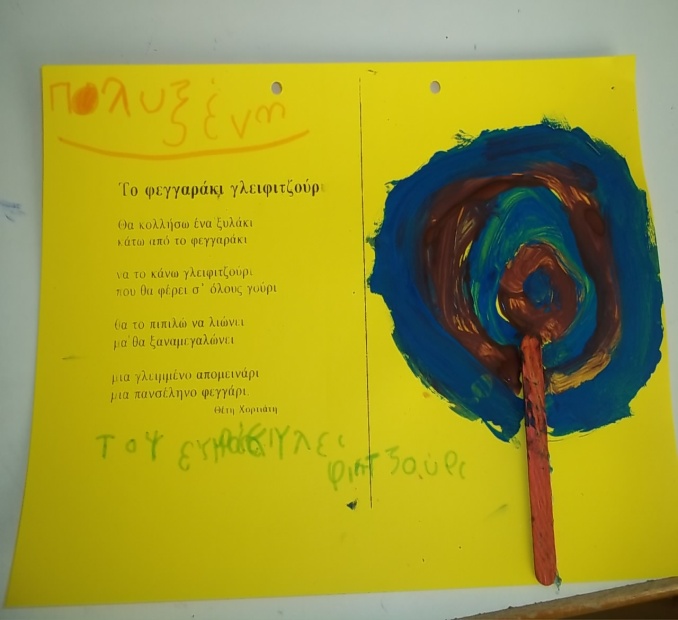 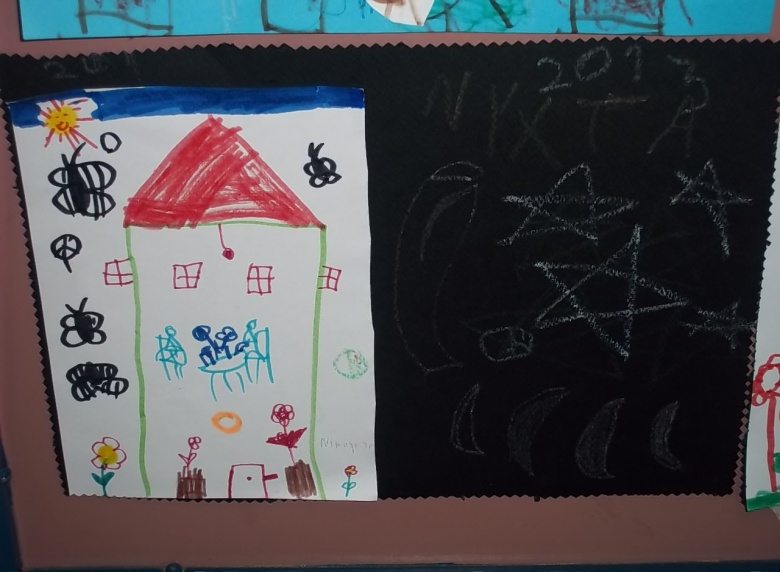 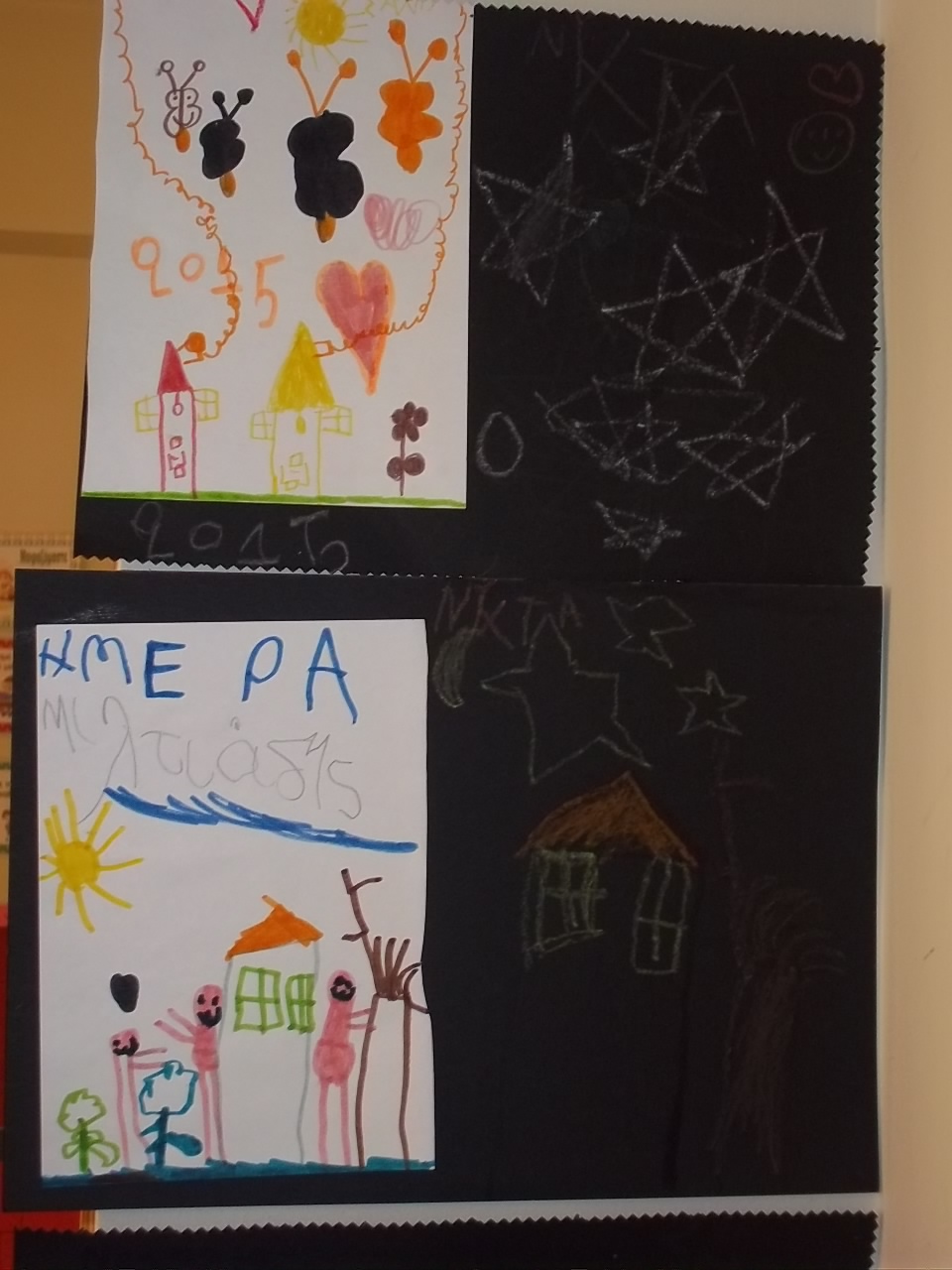 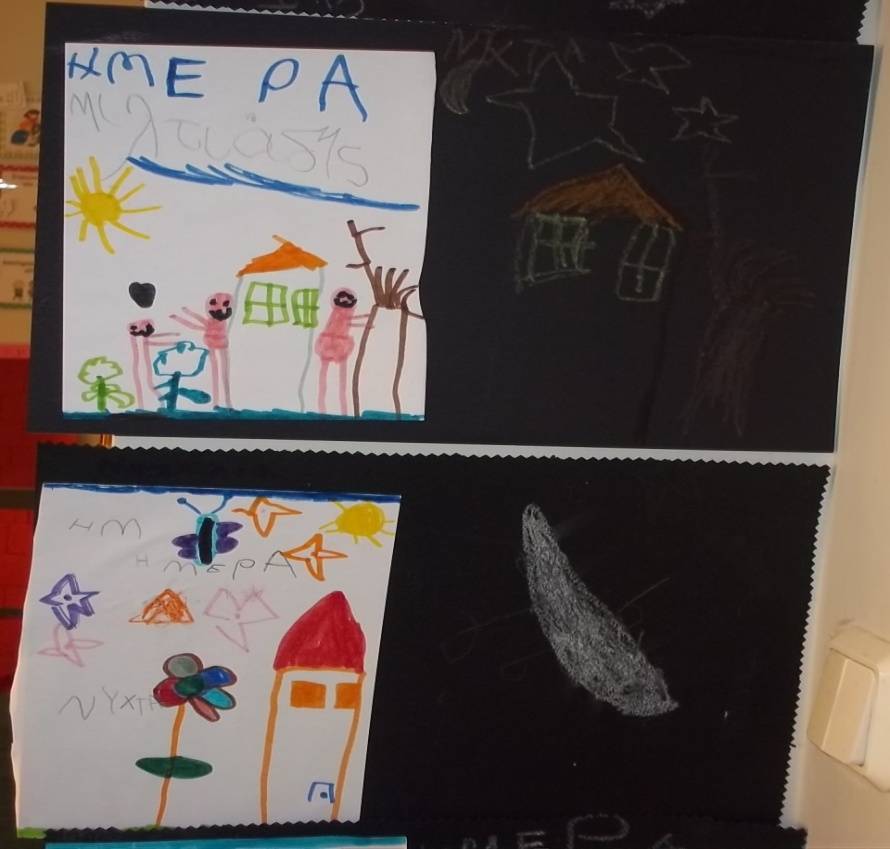